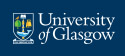 Lightning Talks
Designing and evaluating a blended course which includes a MOOC
Learning and Teaching Conference
University of Glasgow, 2018
Jeremy Singer, Vicki Dale, Wim Vanderbauwhede, Niall Barr, Andy Sim
Jeremy.Singer@glasgow.ac.uk
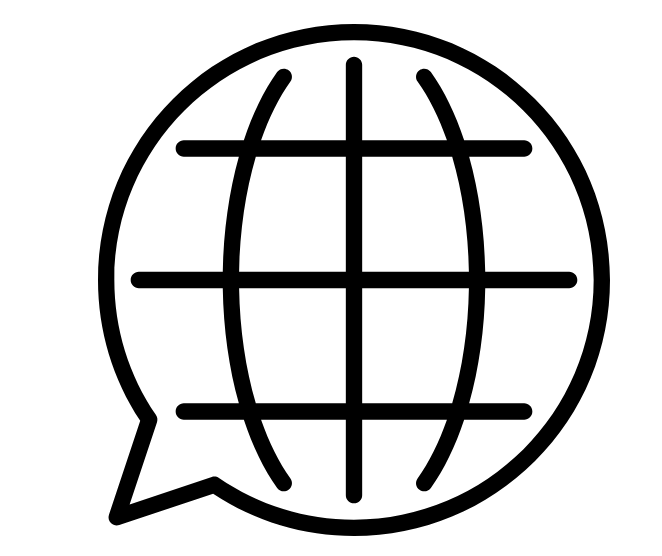 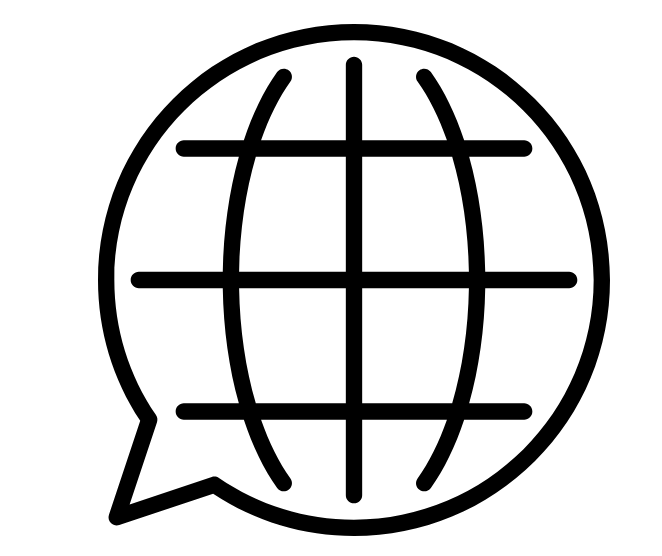 Online
Experience
Learning Structure
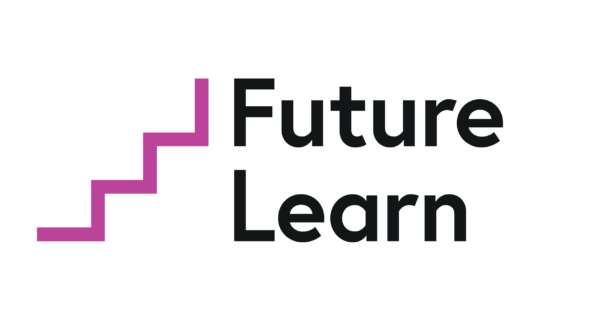 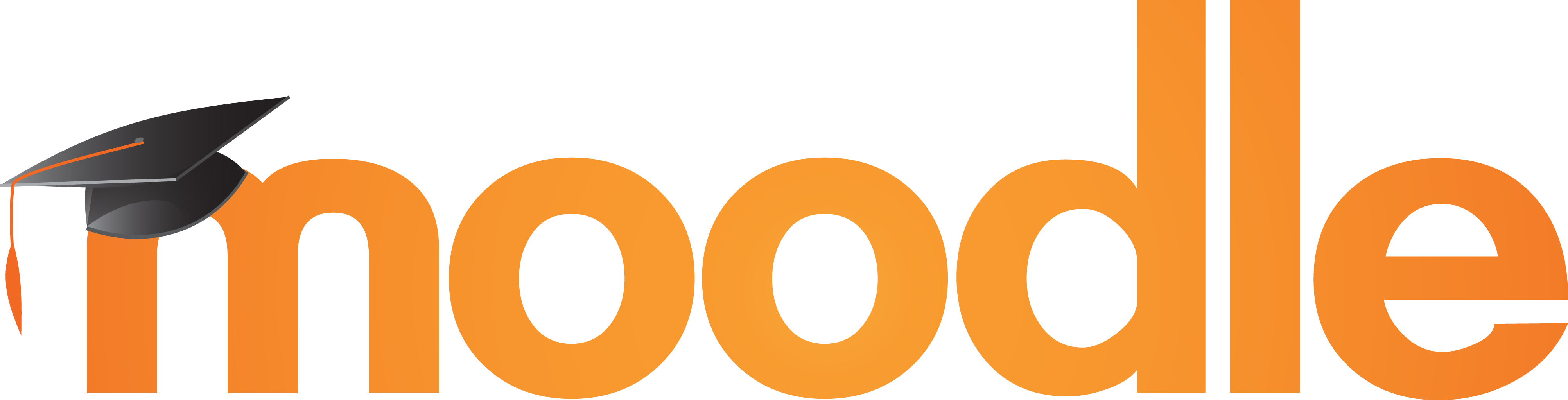 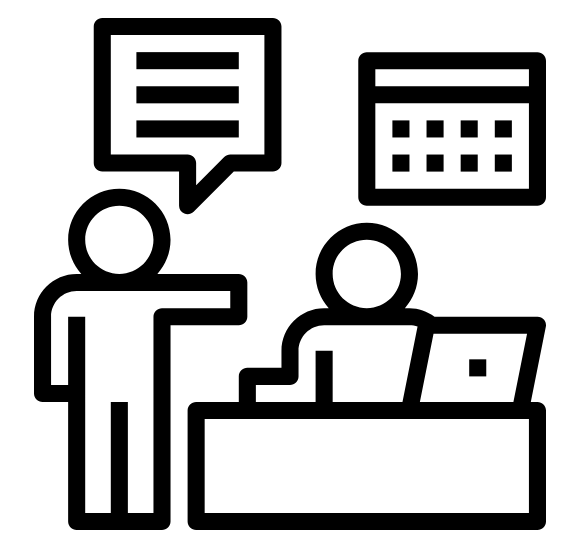 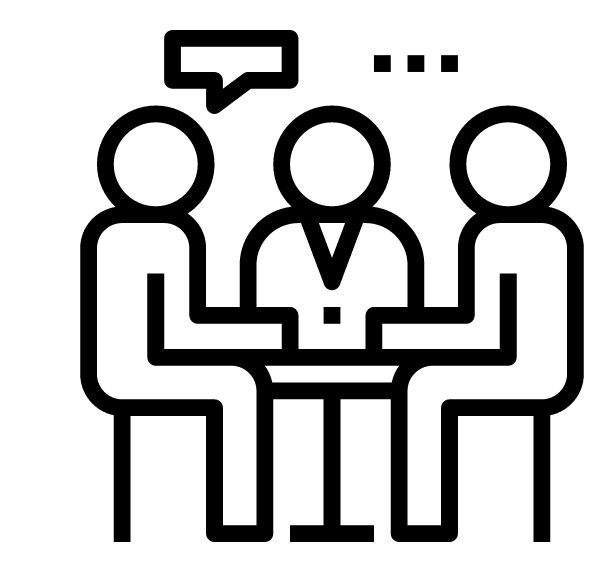 Campus
Experience
5 weeks
6 weeks
Icons made by users Becris and Freepik from www.flaticon.com
Survey (n=36, 29%); focus group (n=6)

Most supported by: 
Lecturers
Tutors
TryHaskell
Glasgow peers
FutureLearn learners
Most useful learning: 
Programming exercises
Quizzes
Instructional videos
F2F drop-ins
Programming interface
Readings
Discussions
Expert interviews
Learner experience evaluation
“The quizzes, videos, and exercises formed a very strong combination. The reading provided greater detail on topics given in the lighter materials e.g. videos. The discussions that sat alongside the materials were extremely useful.”
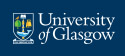 Lightning Talks
Designing and evaluating a blended course which includes a MOOC
Learning and Teaching Conference
University of Glasgow, 2018
Jeremy Singer, Vicki Dale, Wim Vanderbauwhede, Niall Barr, Andy Sim
Jeremy.Singer@glasgow.ac.uk